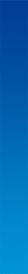 The RF Techniques of STCF
Yelong Wei
on behalf of Ring RF system
2024.11.20
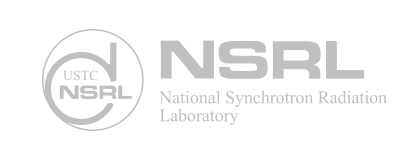 Outline
1   Background & Introduction
2   Technique Route
3   TM020-mode Cavity Design
4   Summary
STCF Ring RF System
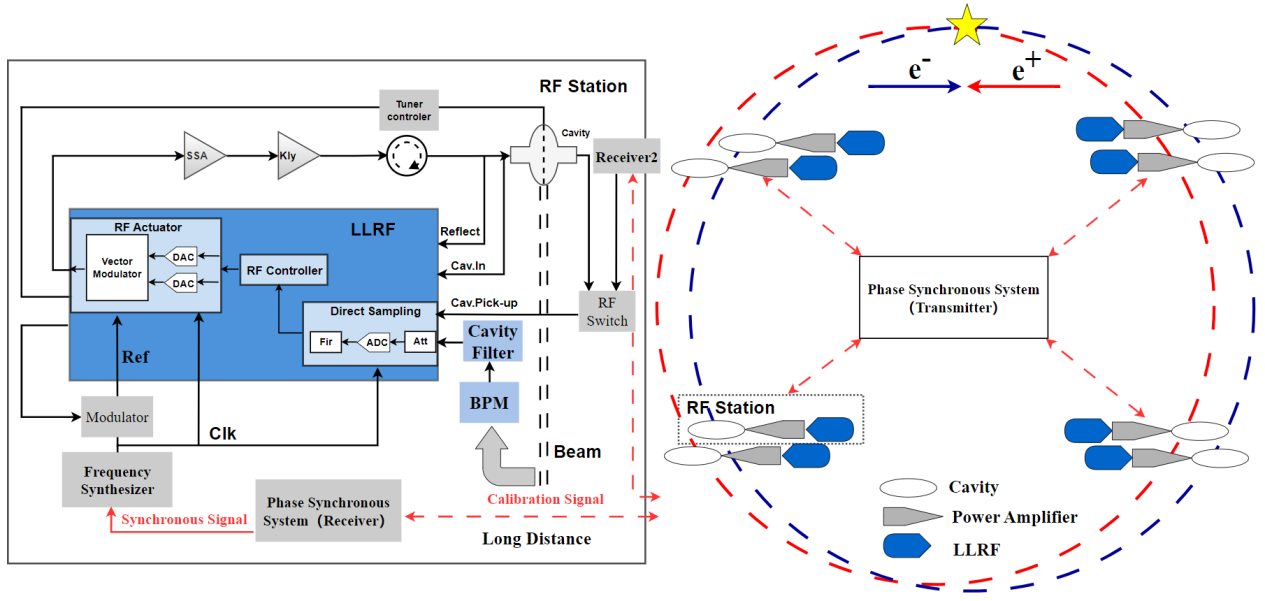 Super Tau-Charm Facility Ring RF system
RF Cavities


RF Power Source


Low-level RF System
RF system
One of the most serious issue is that large beam currents to excite fast-growing longitudinal coupled-bunch instabilities (CBI) caused by the accelerating mode of detuned RF cavities which is needed to compensate for the reactive component of beam-loading. 
The other issue is to minimize the cavity higher-order mode (HOM) impedances which drive strong longitudinal and transverse CBI and bring the induced HOM power.
STCF Collider Ring
Considering damping ring has a low beam current, so the RF system can be developed for both damping and collider ring.
Key parameters for RF systems：
Frequency: 499.7 MHz ；
Single collider ring provides a voltage of 6 MV and a beam power of 3 MW
Outline
1   Background & Introduction
2   Technique Route
3   TM020-mode Cavity Design
4   Summary
Superconducting VS Normal-conducting
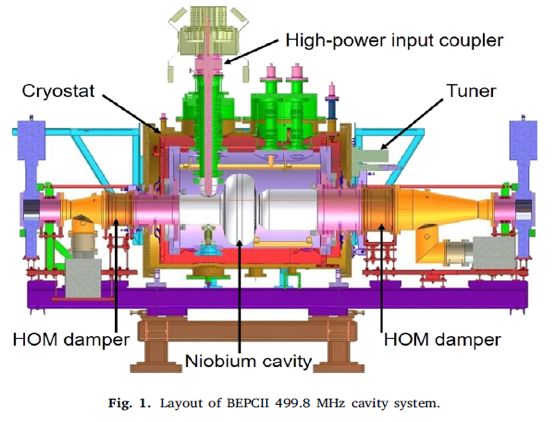 3.5m
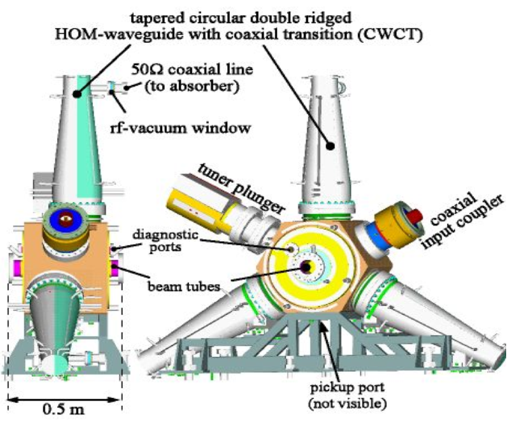 0.5m
[1]T. Huang, W. Pan, G. Wang，et al., The development of the 499.8MHz superconducting cavity system for BEPCII. Nucl. Instrum.Methods Phys. Res. Sect. A 1013, 165649 (2021).
[2]E. Weihreter, F. Marhauser, HOM damped cavities for high brilliance synchrotron light sources, in: Brilliant Light in Life and Material Sciences, Springer, Dordrecht, 2007, pp. 413–42
RF Systems for Different Colliders
NC is more advantageous in terms of easy maintenance, running robust, low construction budget.
STCF Ring RF System
SC is disadvantageous due to relative lower accelerating voltage required
NC RF systems are chosen as a candidate for our STCF collider rings。
Different NC Cavities Worldwide
KEK-PF does not heavily damping HOMs
BESSY-II and PEP-II strongly damping HOMs，but with complicated mechanical design
ARES comprises of storage, coupling and accelerating cavities，but with complicated mechanical design
TM020 are advantageous in terms of compact and simple HOM damping
TM020 has a low R/Q，which is beneficial for suppressing CBI caused by accelerating mode
TM020-mode NC Cavity from KEK and RIKEN
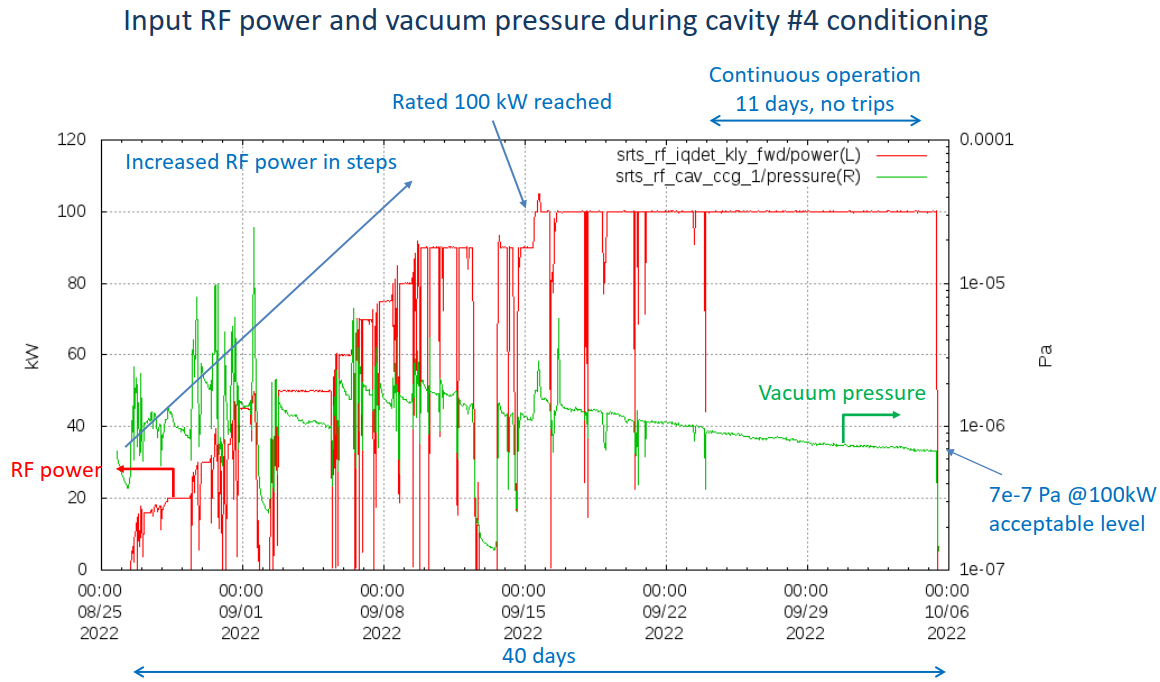 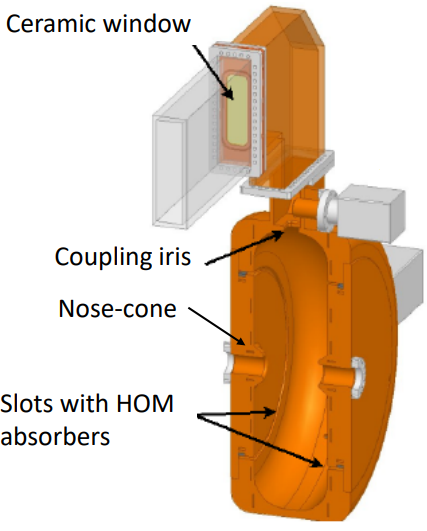 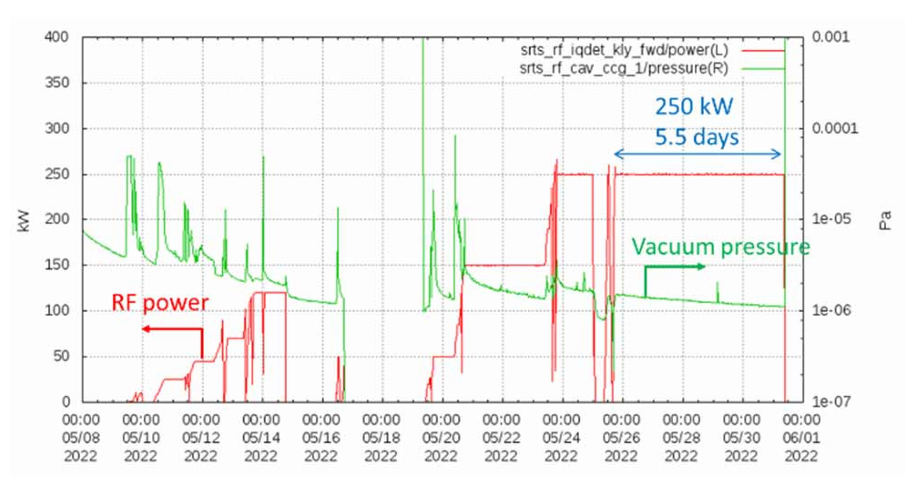 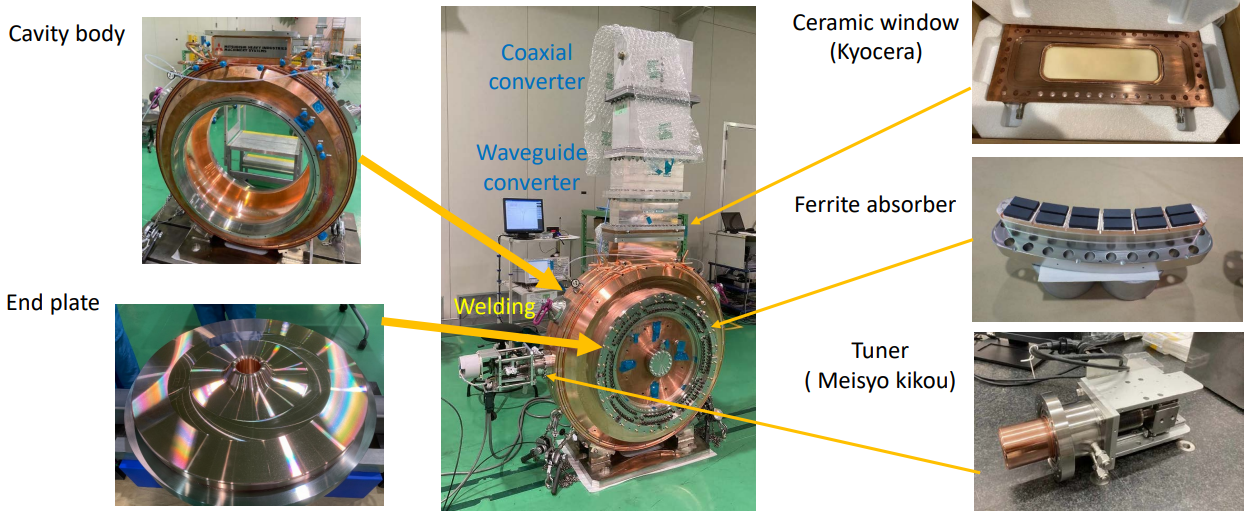 Technique Route Selected for STCF
Outline
1   Background & Introduction
2   Technique Route
3   TM020-mode Cavity Design
4   Summary
Cavity Geometry
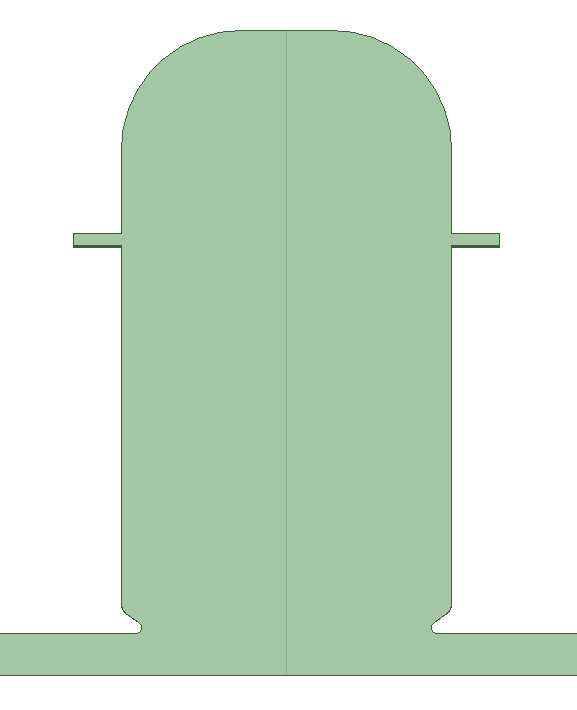 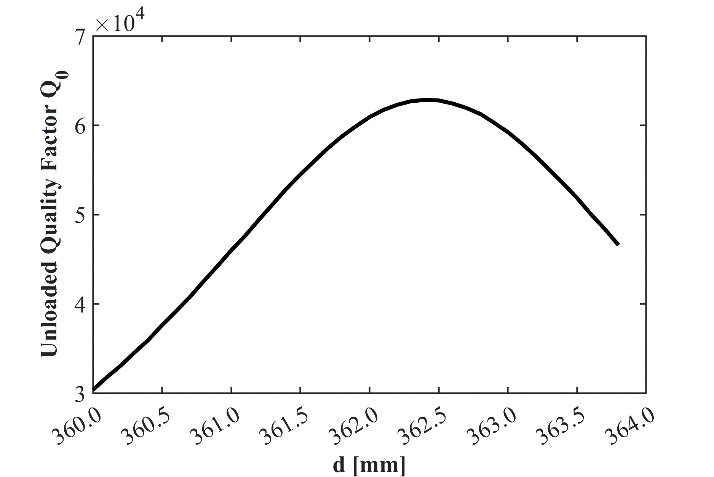 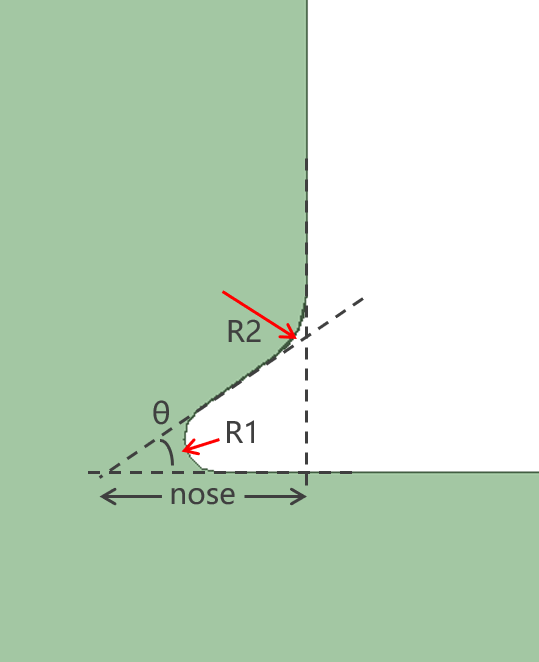 Location d
Optimized TM020-mode cavity
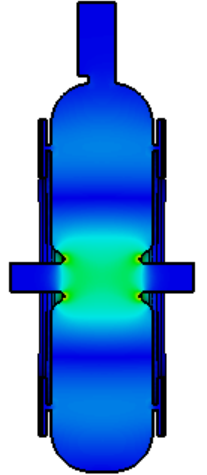 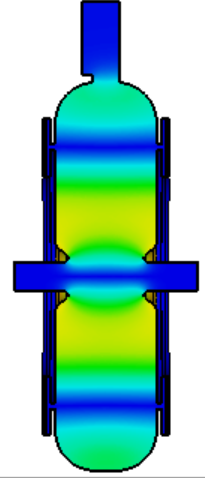 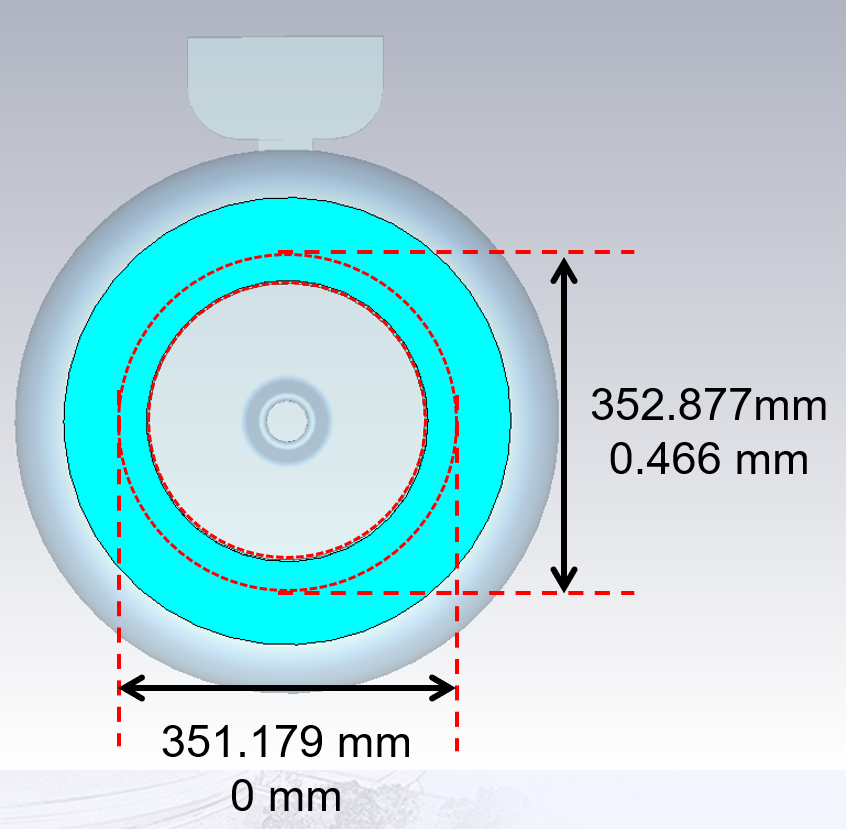 Electric fields
Magnetic fields
HOM damping-Transverse modes
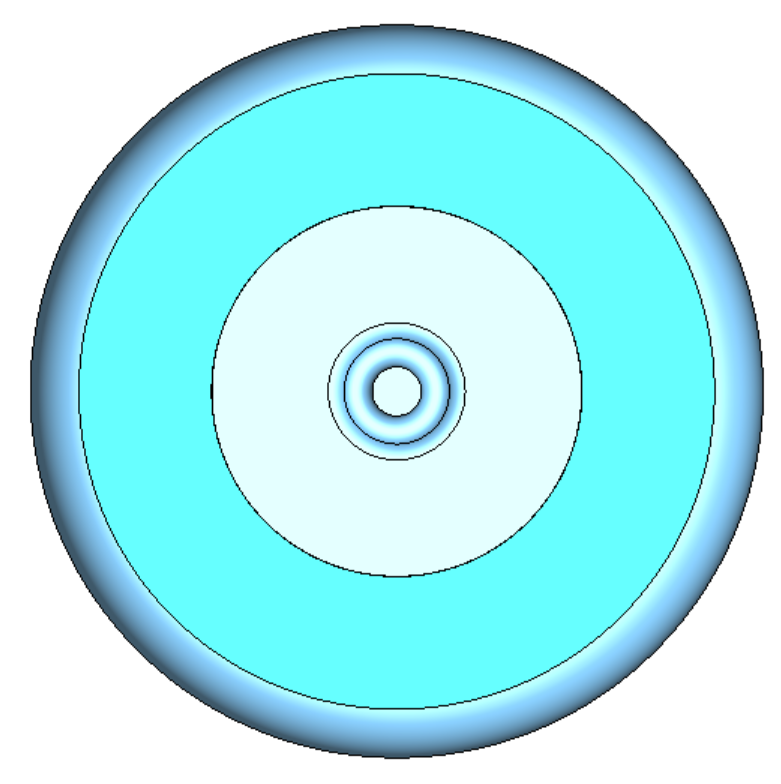 Simulated dampers
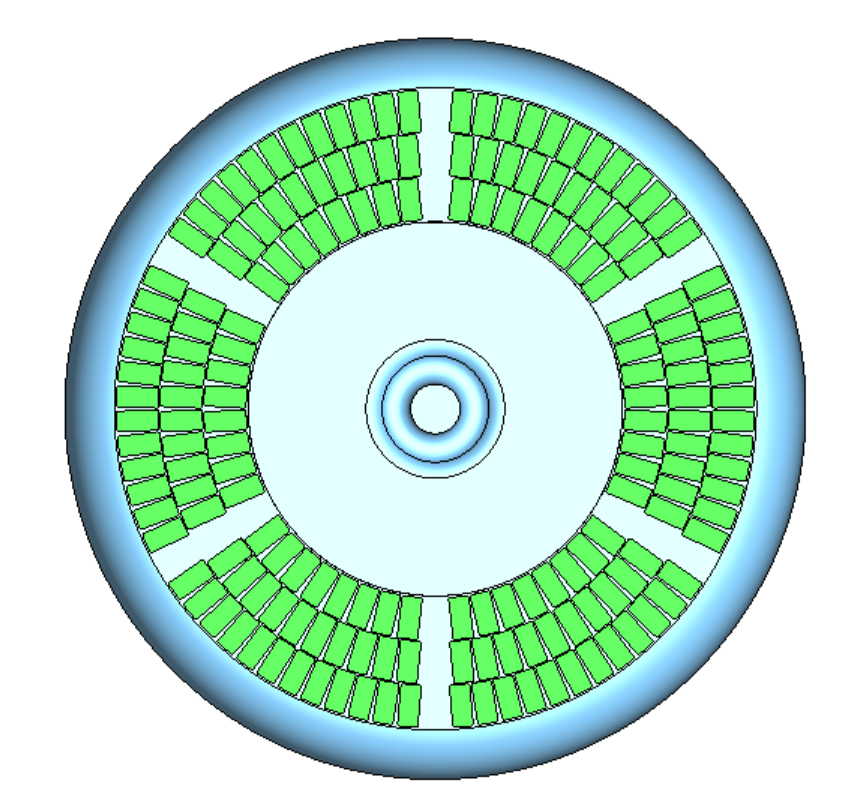 Realistic dampers
HOM damping-Longitudinal modes
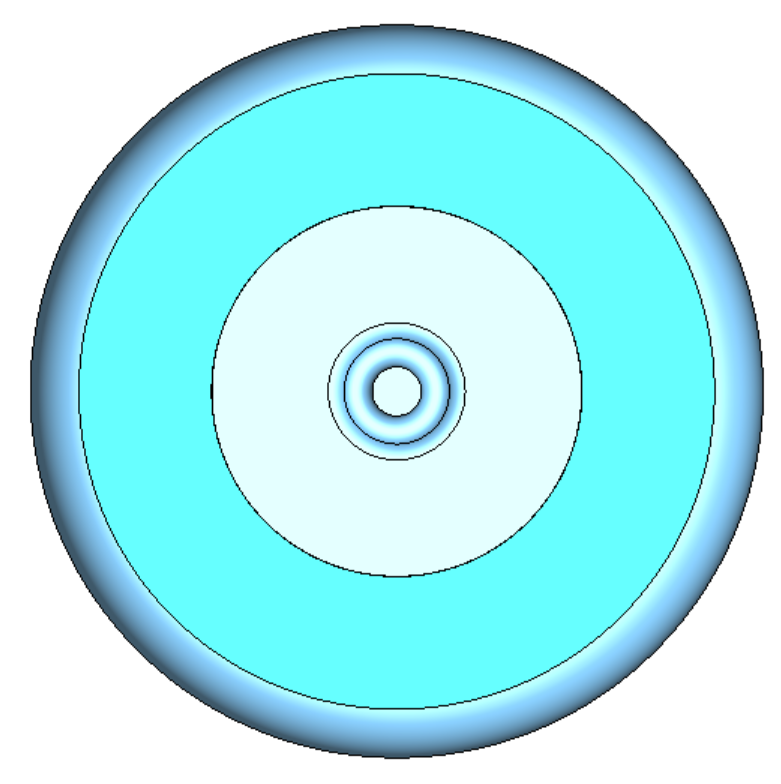 Simulated dampers
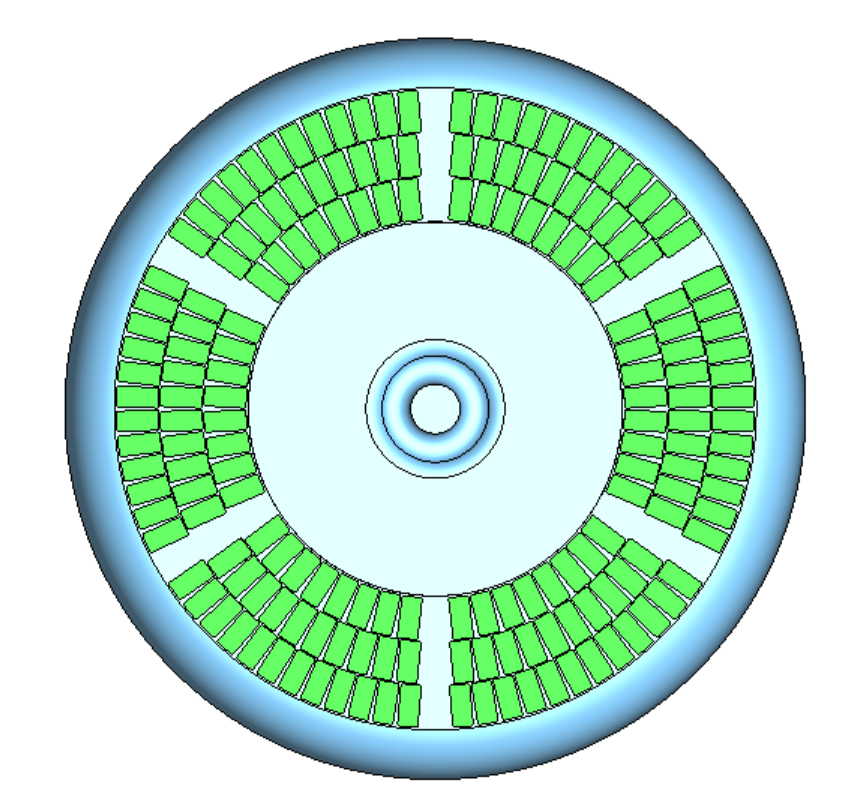 Realistic dampers
Thermal Analysis for Cavity
Cooling system
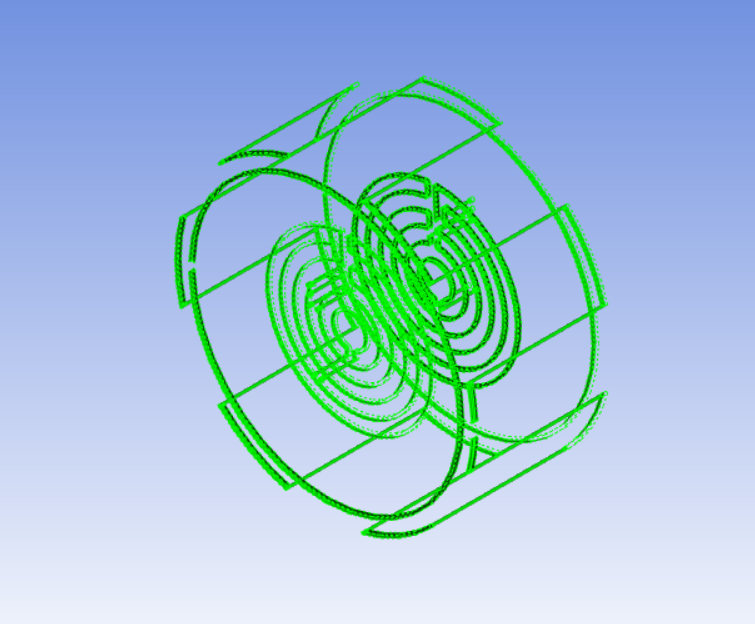 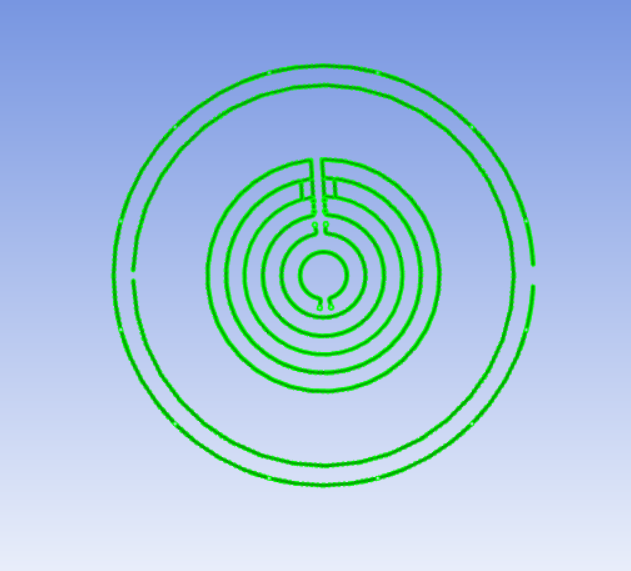 Including pumping vacuum
Pumping vacuum has little effect
50 kW power dissipation on the cavity surface
Max stress：Coupling port，65.885 MPa
Max deformation：Equator outer，0.10285mm
Frequency shift：-100.8KHz
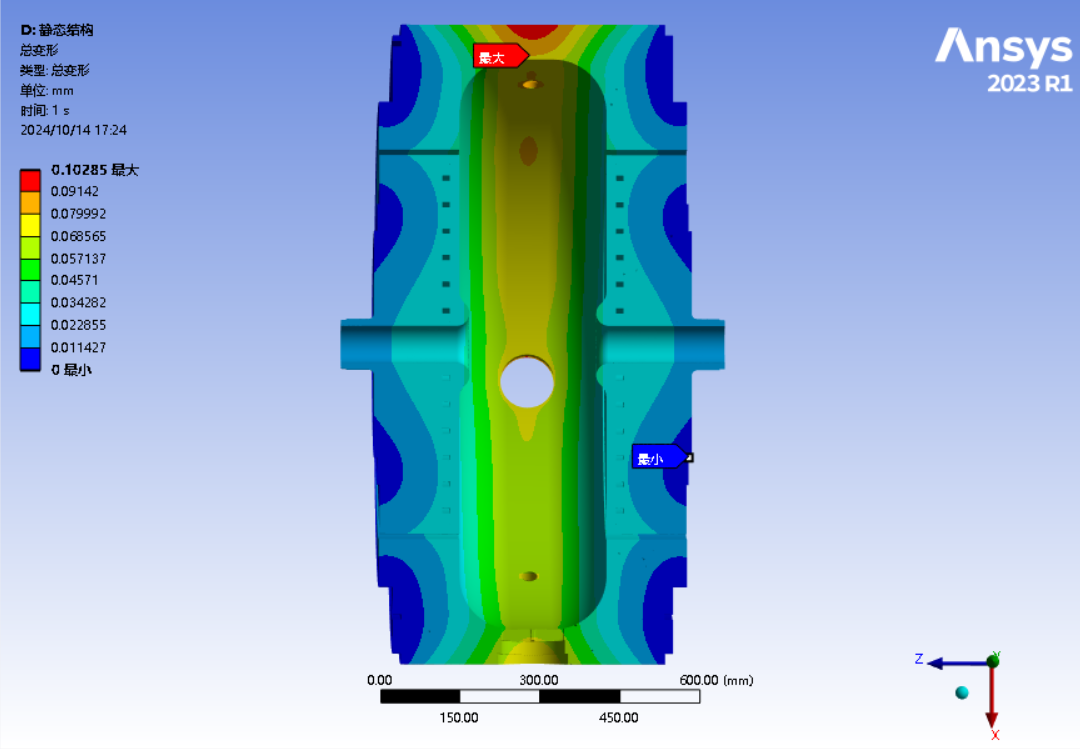 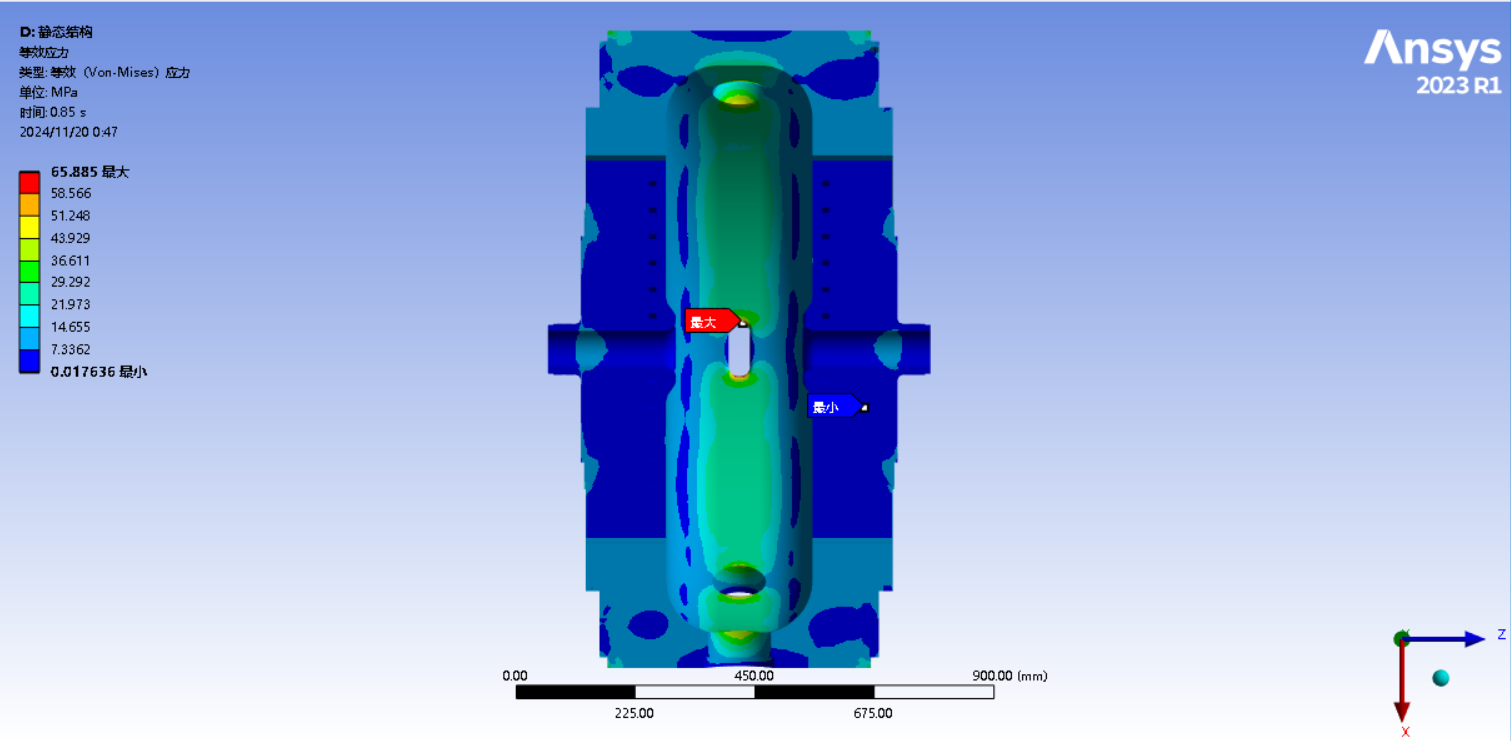 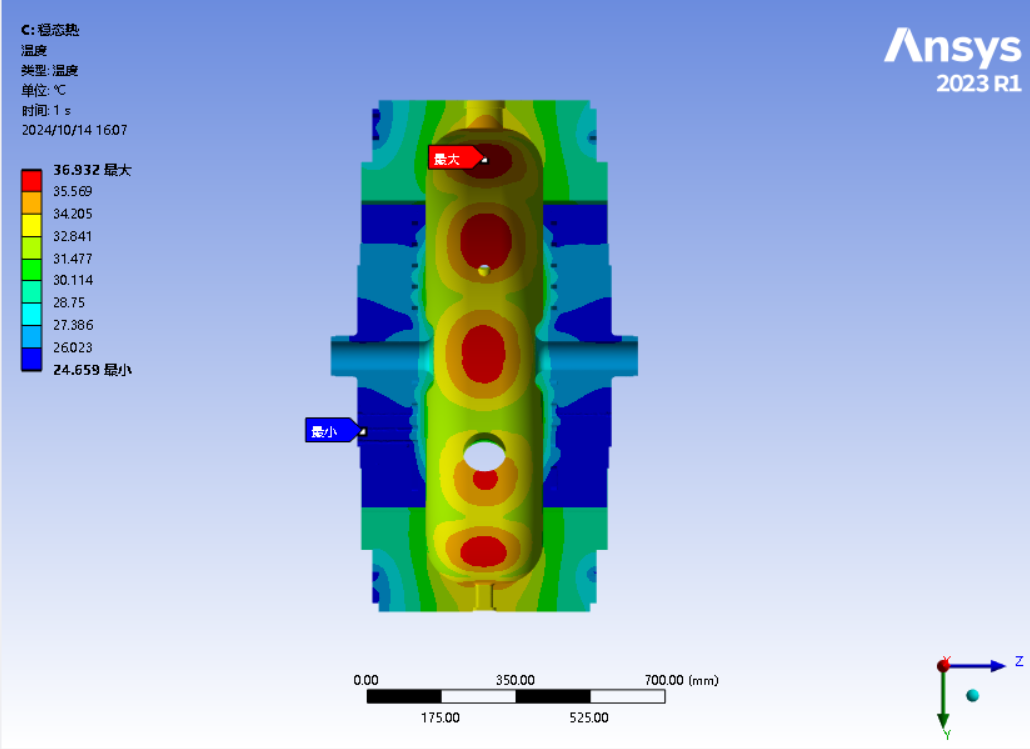 Stress
Deformation
Temperature
Input Power Coupler
Design Target
499.7 MHz TM020-mode cavity




Waveguide-type input coupler，online tuning。
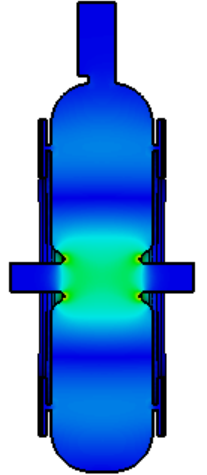 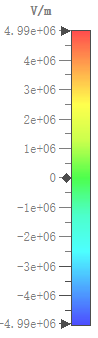 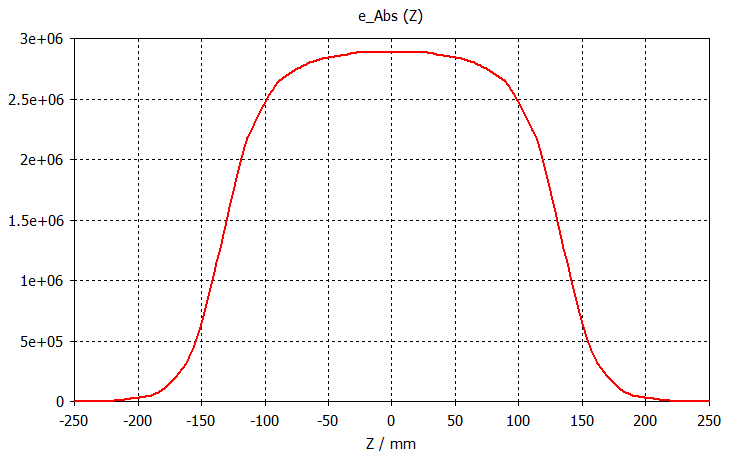 Electric fields
On-axis electric fields
Two types of input coupler
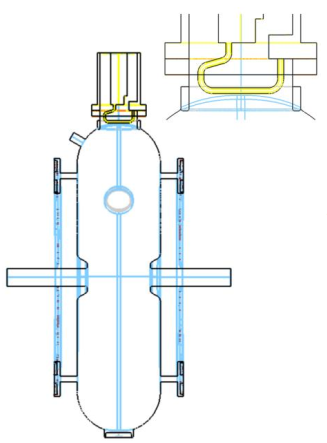 Coupler types
Coaxial type：
Complicated 
Fixed coupling factor, have large reflections for different beam currents
Waveguide type：
Simple geometry
Variable online tuning for different beam currents
High construction budget。
After comparisons, we choose waveguide type input coupler
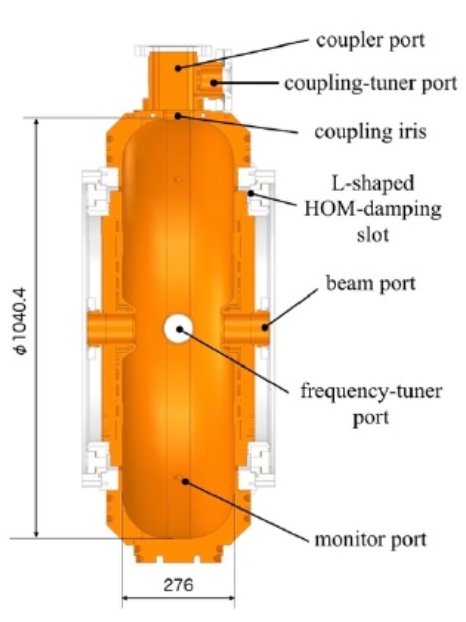 RF Design
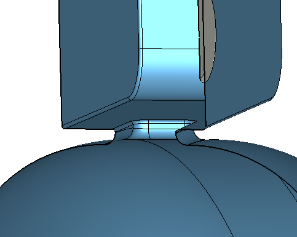 Coupling port
Increasing the fillets to minimize the magnetic fields
Tuning range：Tuner insertion depth 3~63mm→0.9975~8
Frequency shift：-0.1564MHz
58kW→748kV
Coupling port
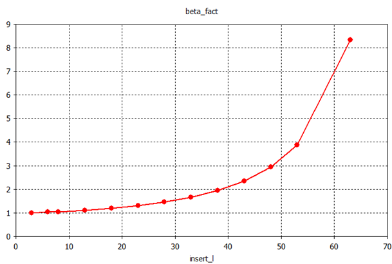 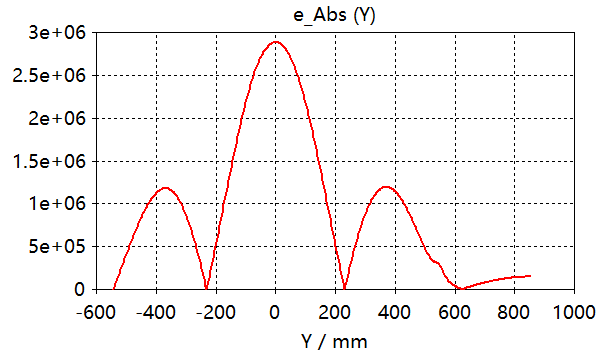 20
垂直耦合口方向Electric fields distribution
Coupling factor as a function of insertion depth of Tuner
MP for Coupling Port
MP for coupling port only：
No oscillating，the number of particles decreases with time
For an input power：0~200kW，No MP occur
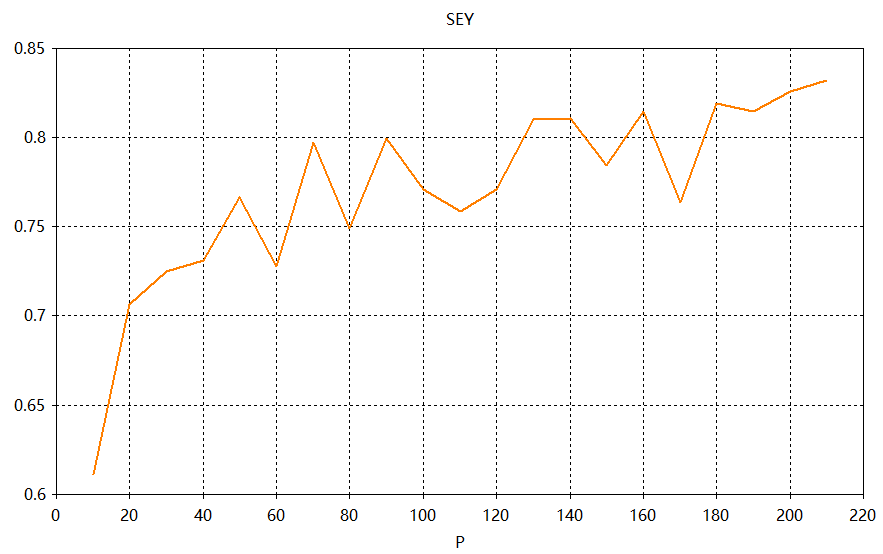 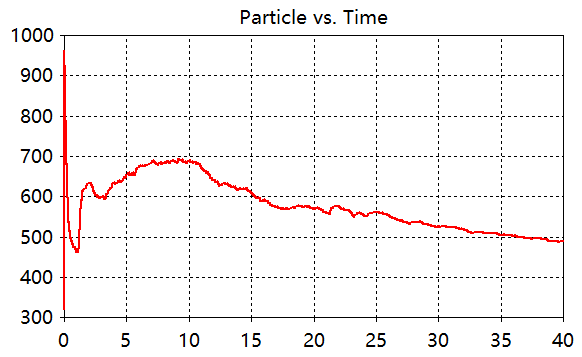 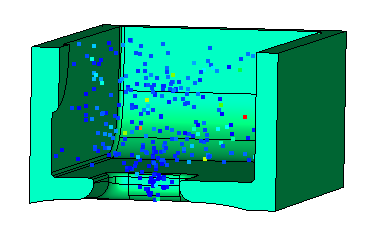 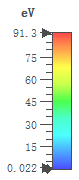 Input power （kW）
At 200kW，the number of paticles decreases with time
Particles distribution at 10kW@40ns
SEY
Bending Waveguide RF Design
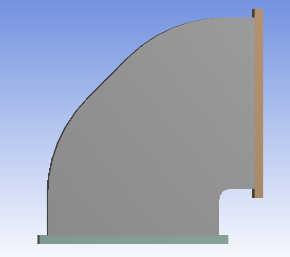 Bending waveguide
90° bending waveguide for connection between port and 
ceramic windows
S11：499.7MHz@-94.656dB
Low electromagnetic fields，low BDR
Mechanical modelling
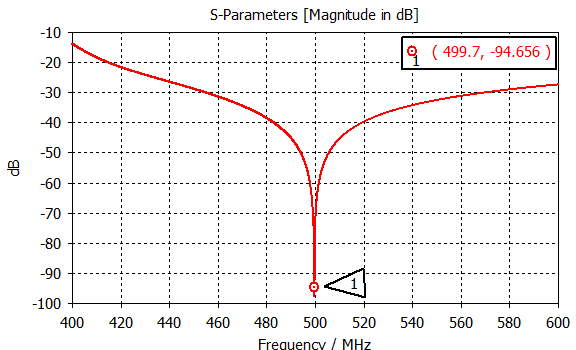 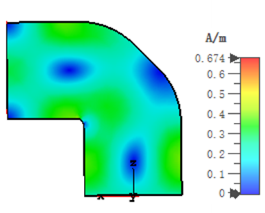 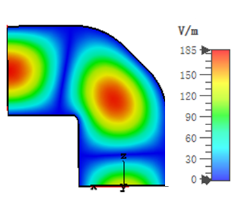 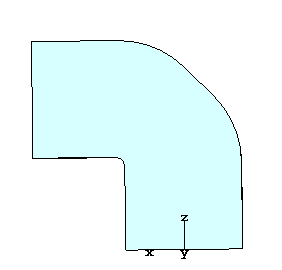 Optimized S11
EM fields
RF Design for Ceramic Window
Ceramic Window
99.5% Ceramic Window：aluminium oxide
Low loss tangent，low temperature，low BDR
No difficulty in welding，there are some existing experience
S11：499.7MHz@-66.921dB
WR1800 waveguide
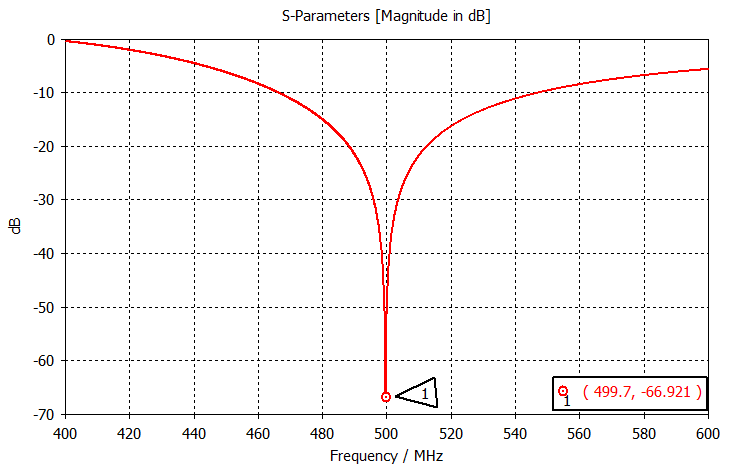 Optimized S11
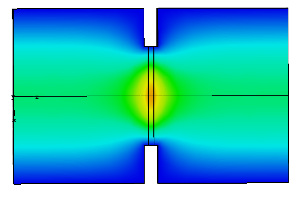 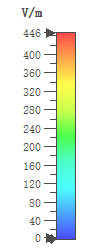 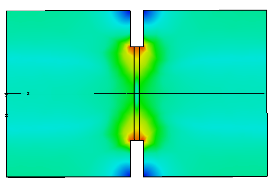 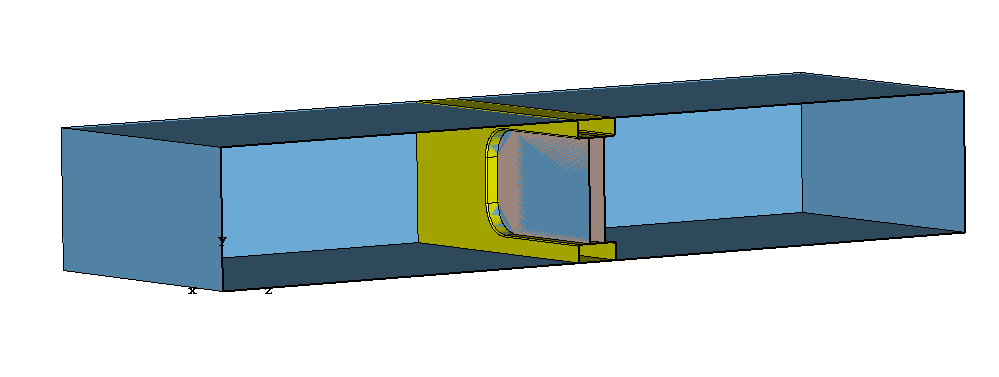 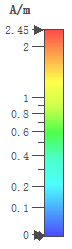 Ceramic window geometry
Electric fields
Magnetic fields
MP for Ceramic Window
MP is a key issue for ceramic window。
At an input power of 0~200kW，SEY<1，No MP occur
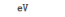 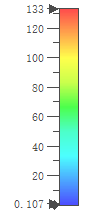 SEY
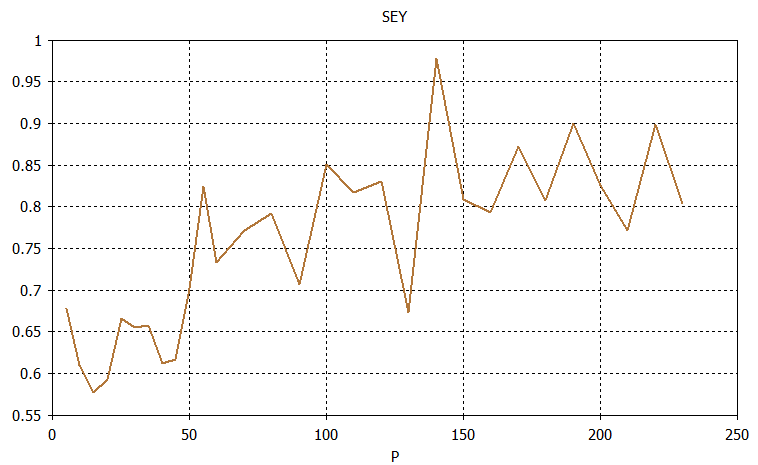 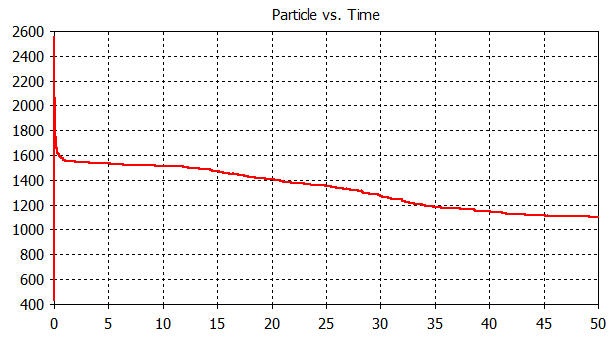 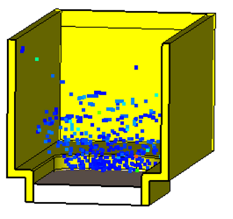 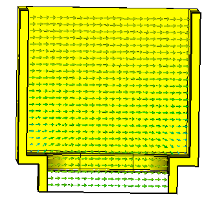 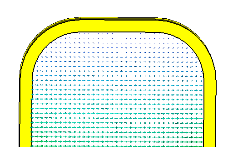 SEY
Input power （kW）
Electric Fields at 230kW
Input power of 230kW
At 230kW, the number of particles decreases with time
RF Design for Stepped Waveguides
WR1800 to HFWR1800 converter
Stepped waveguides：
Material：Aluminum alloy
Bandwidths：S11：499.7MHz@-71.638dB, -30dB@38.61MHz
Input power = 200kW，Emax<0.1 MV/m, much lower than breakdown
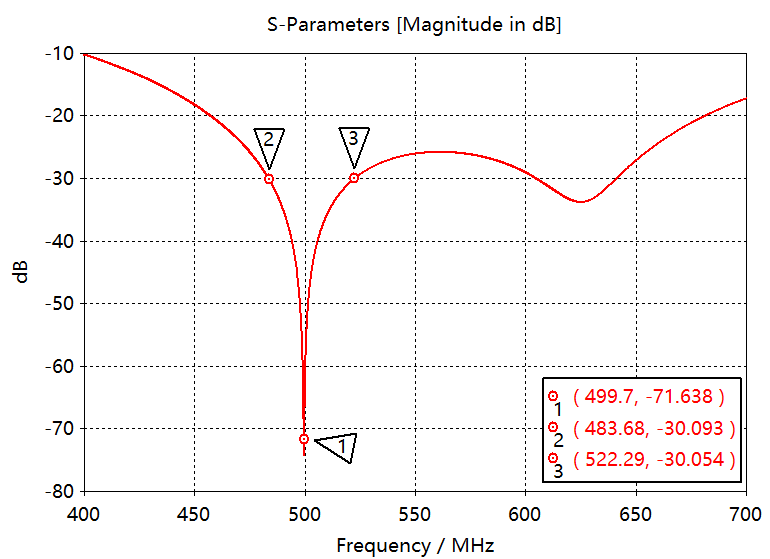 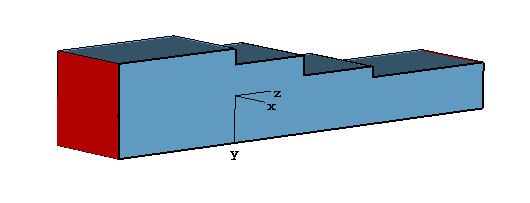 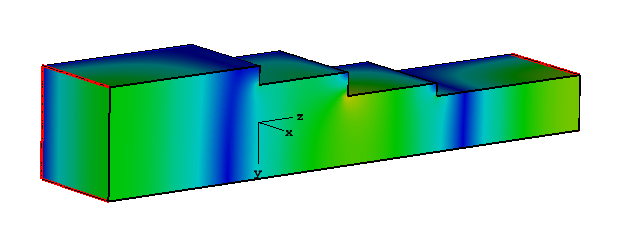 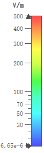 Modelling and electric fields
Optimized S11
Final Input coupler connected with WR1800 waveguides
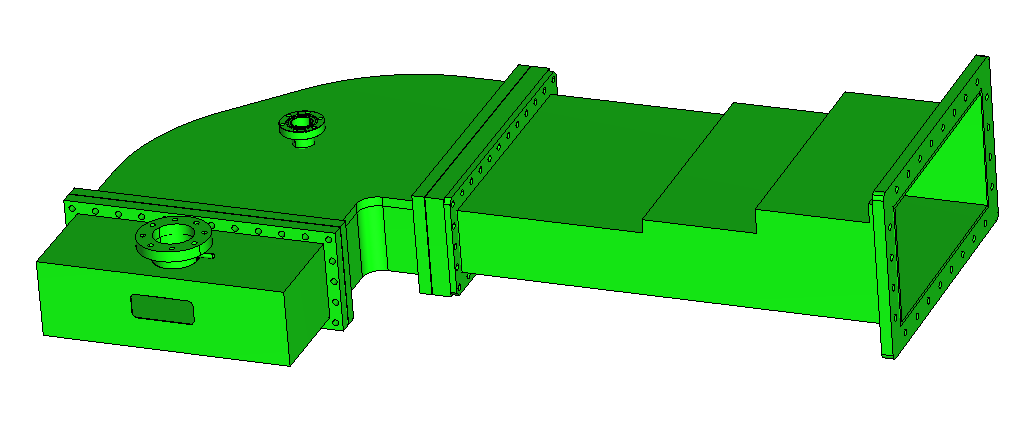 Thermal Analysis for Coupling Port
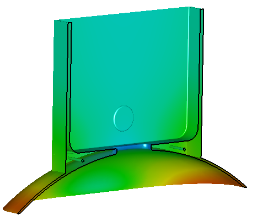 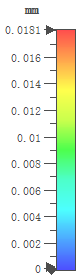 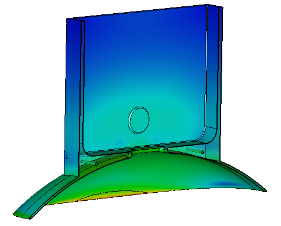 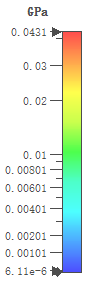 Coupling Port
Conditions：Using Four-way water cooling surrounds the coupling port
Position at Short edge for coupling port，Max Temperature： 39.9℃
Max thermal stress：12MPa
Max thermal deformation ：0.0181mm
Each cooling has a flow velocity 10L/min，pressure ≥0.4MPa
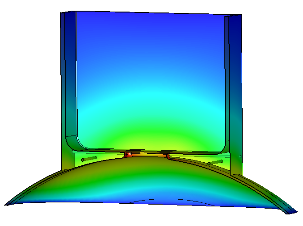 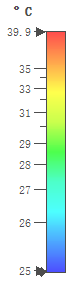 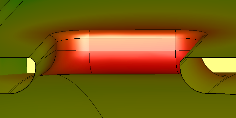 Stress
Deformation
CW 200kW thermal distribution
Thermal Analysis for Waveguides
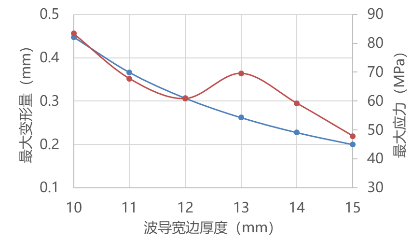 Bending and Stepped waveguides
No wind required
Stepped waveguide：CW 200kW，Max Tem 10.48℃
Bending waveguide：
Deformation results from the pumping vacuum
Deformation positions at waveguide wide edge
Finally we choose a waveguide with a thickness of 15mm*10mm
Max deformation 0.2mm，Max stress 71.22MPa，meet the requirements
应力
变形
机械及抽真空时，弯波导变形及应力随波导宽边厚度变化
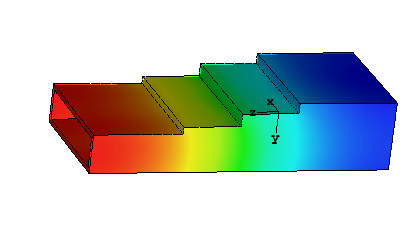 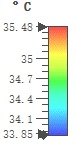 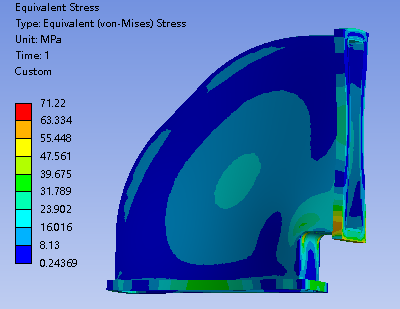 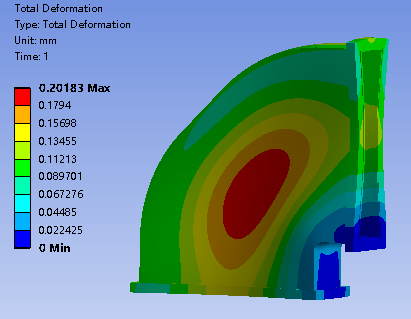 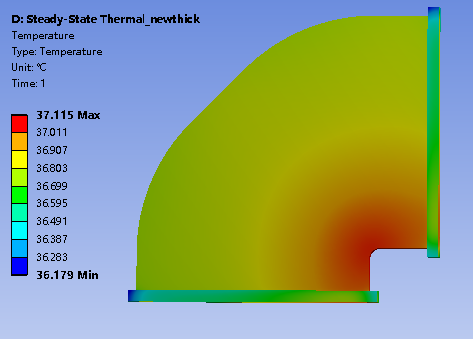 CW 200kW stress
CW 200kW Temperature
CW 200kW temperature
CW 200 kW deformation
Thermal Analysis for Ceramic Window
Ceramic purity
Cooling enough：
97% max Temperature: 76.28℃，99.5% max temperature: 47.348℃
After comparisons, 99.5% Ceramic is chosen for our window
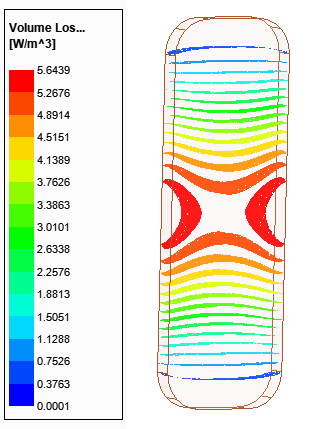 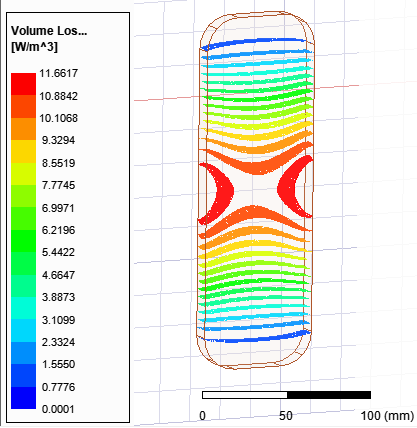 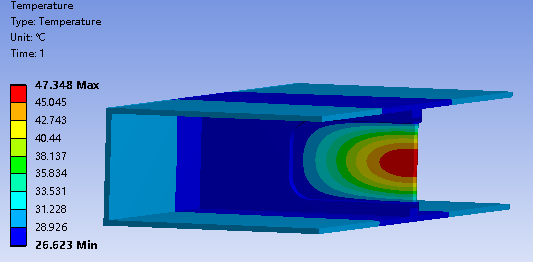 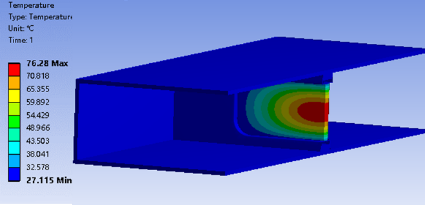 97%（Left）及99.5%（Right）Volume Loss
97% thermal
99.5% thermal
Thermal analysis
Cooling system: 6 L/min surrounding the ceramic window
Max deformation: 0.019175mm
Max stress: 41.593Mpa
Meet the requirements
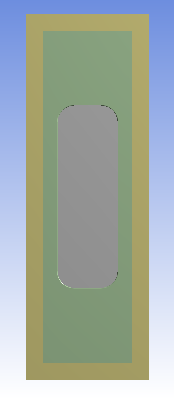 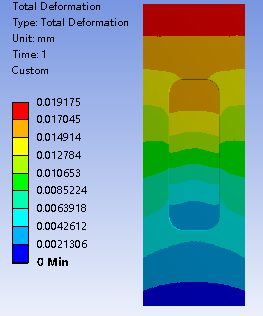 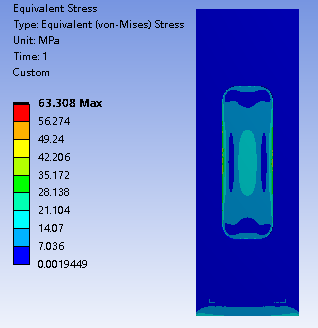 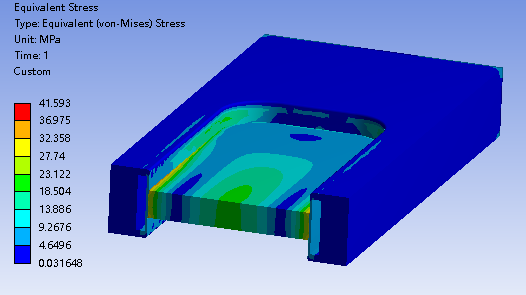 Stress for copper and ceramic window
Modelling
Deformation and stress
Mechanical Design for Whole Module
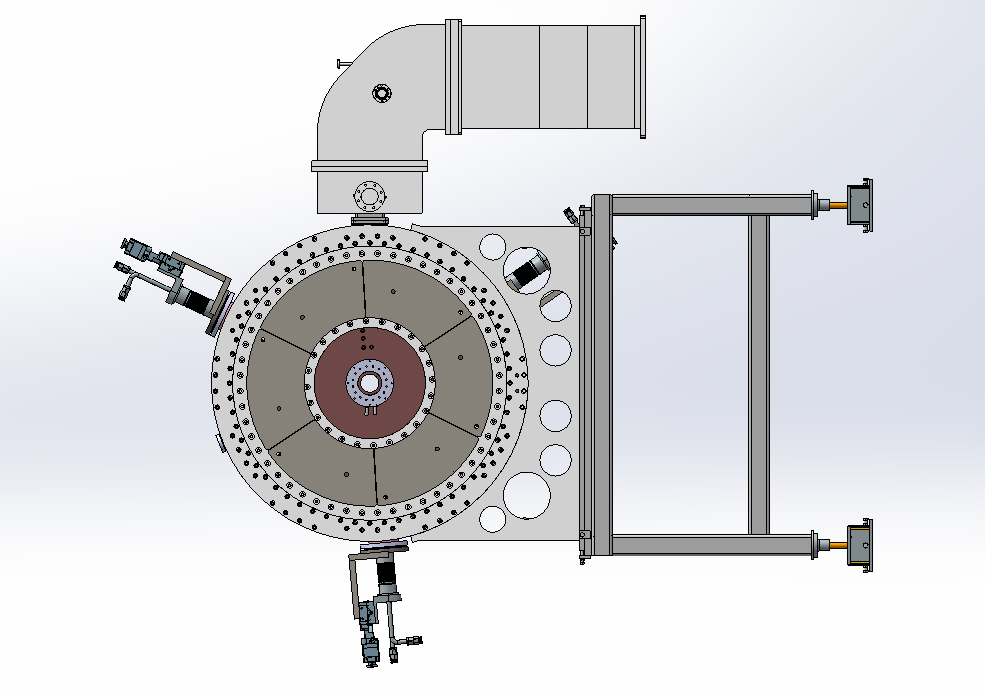 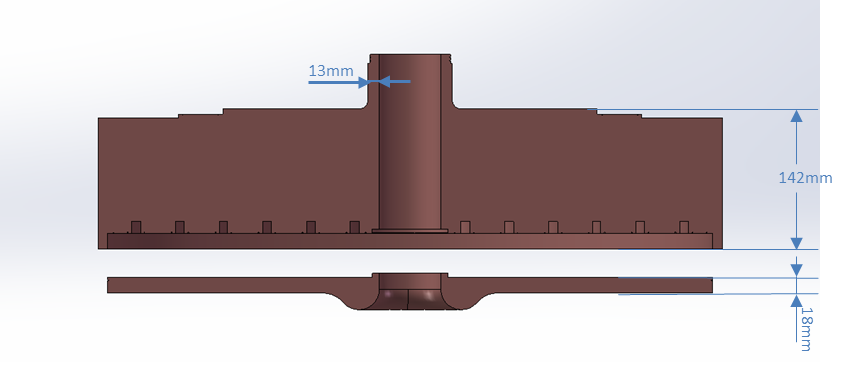 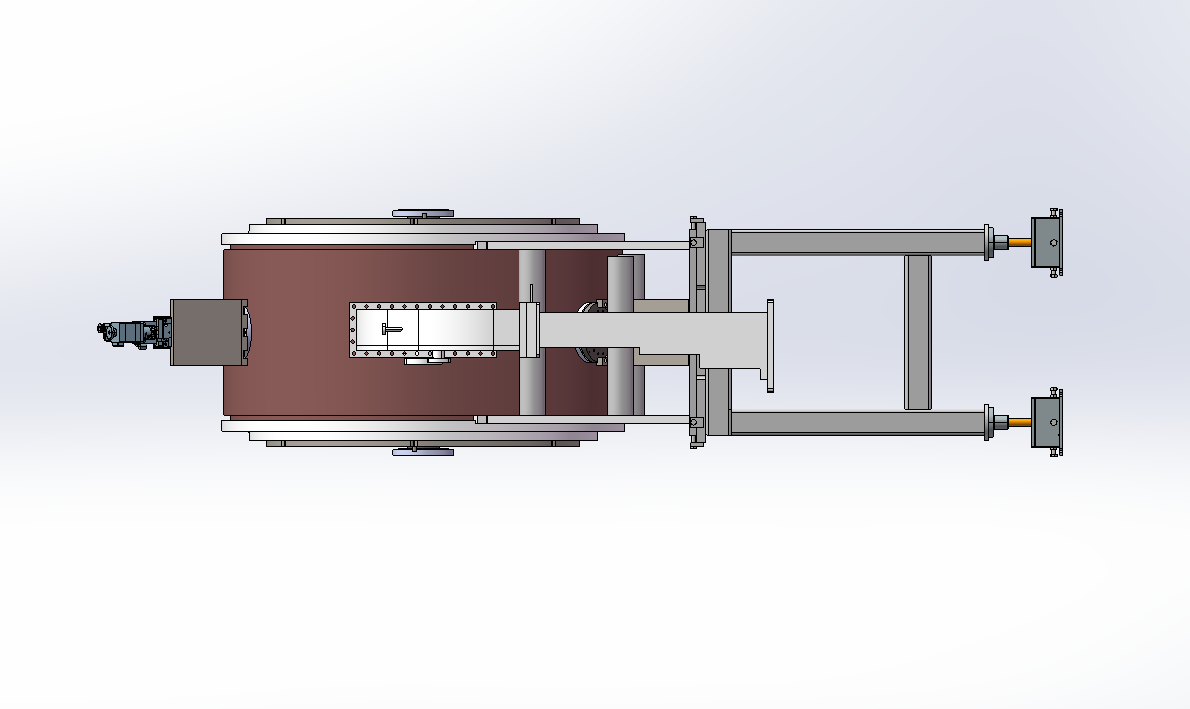 2946mm
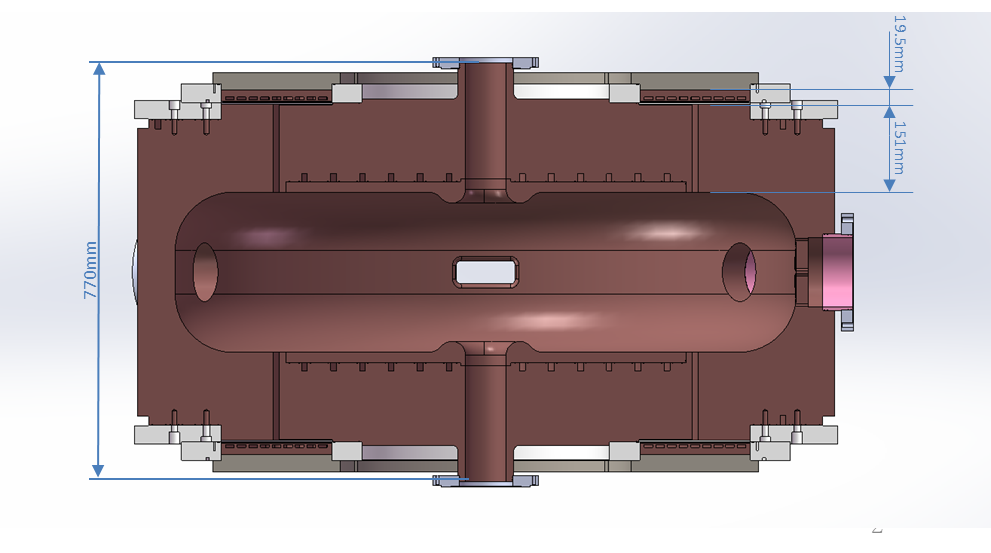 2491.5mm
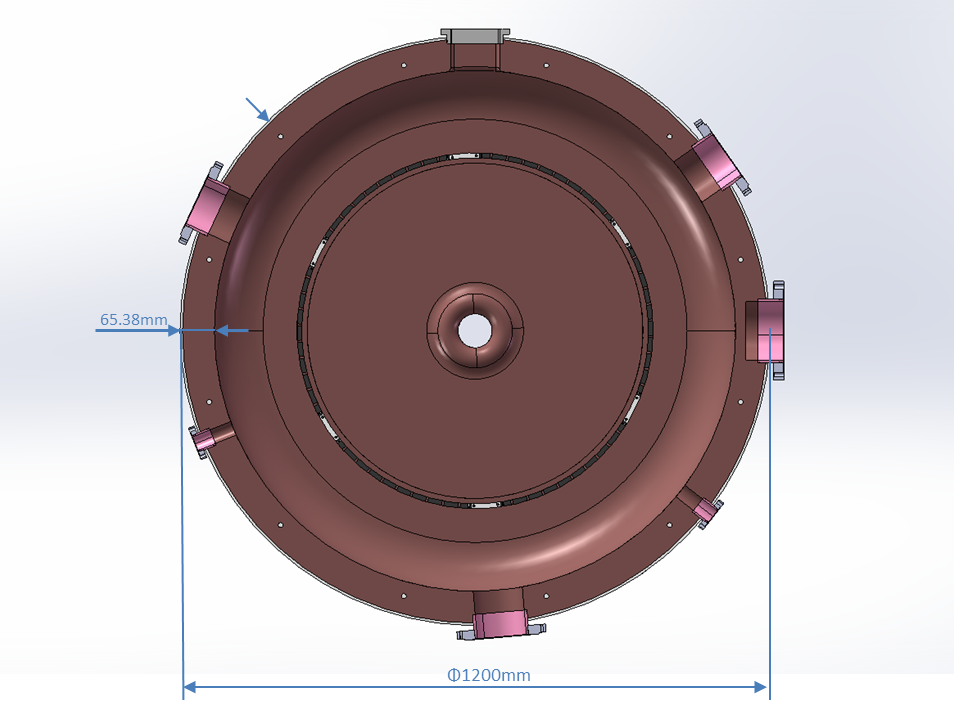 739mm
Summary & Outlook
We have chosen a NC 499.7MHz TM020-mode cavity with strong HOM damping for our STCF collider rings; further optimizations are required on heavily damping to meet the requirement of 2 A, 3.5 GeV.

RF design and preliminary mechanical design on this TM020-mode cavity have been completed；

The fabrication is planned to be completed by the end of 2025.